Translating Poetry
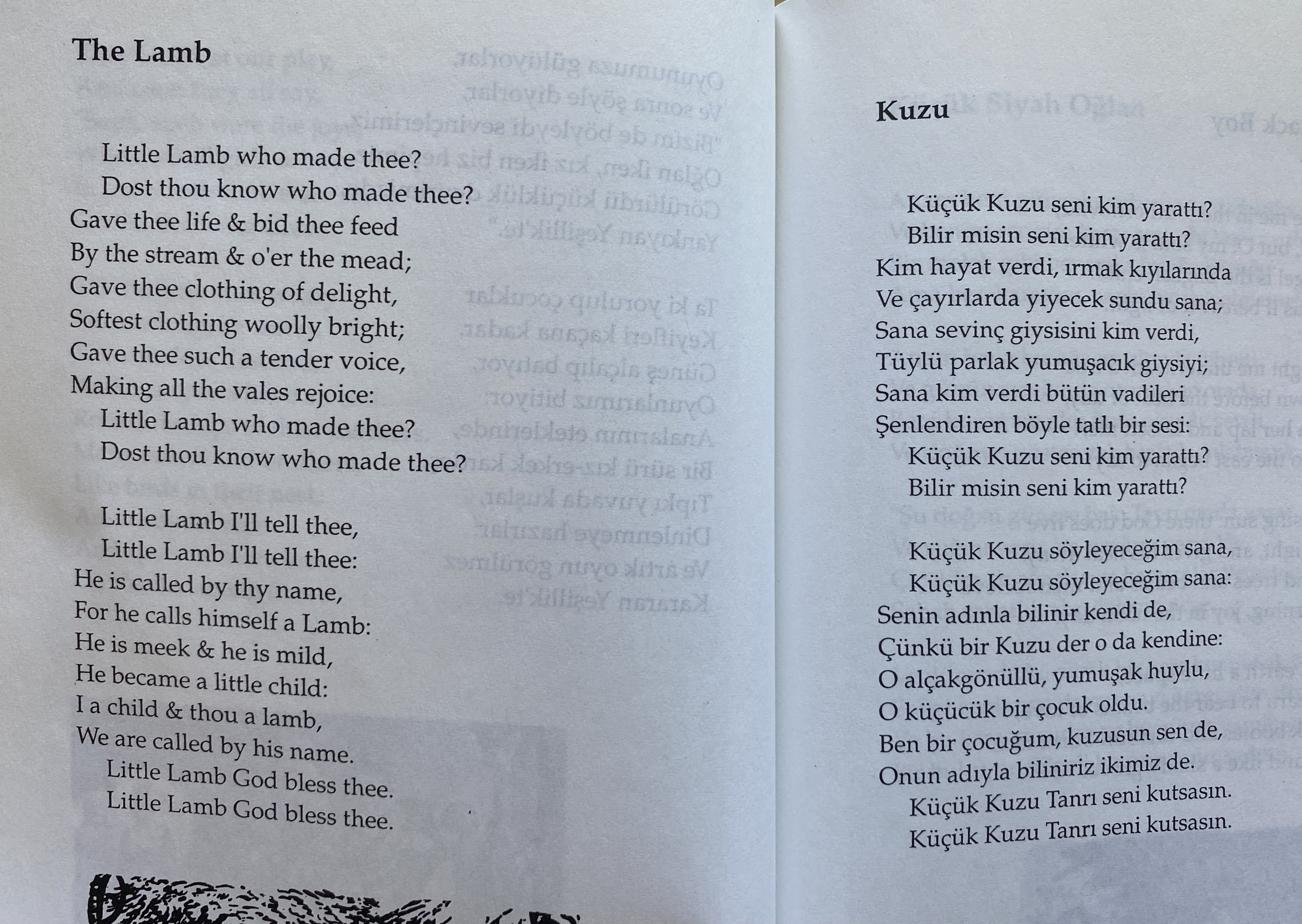 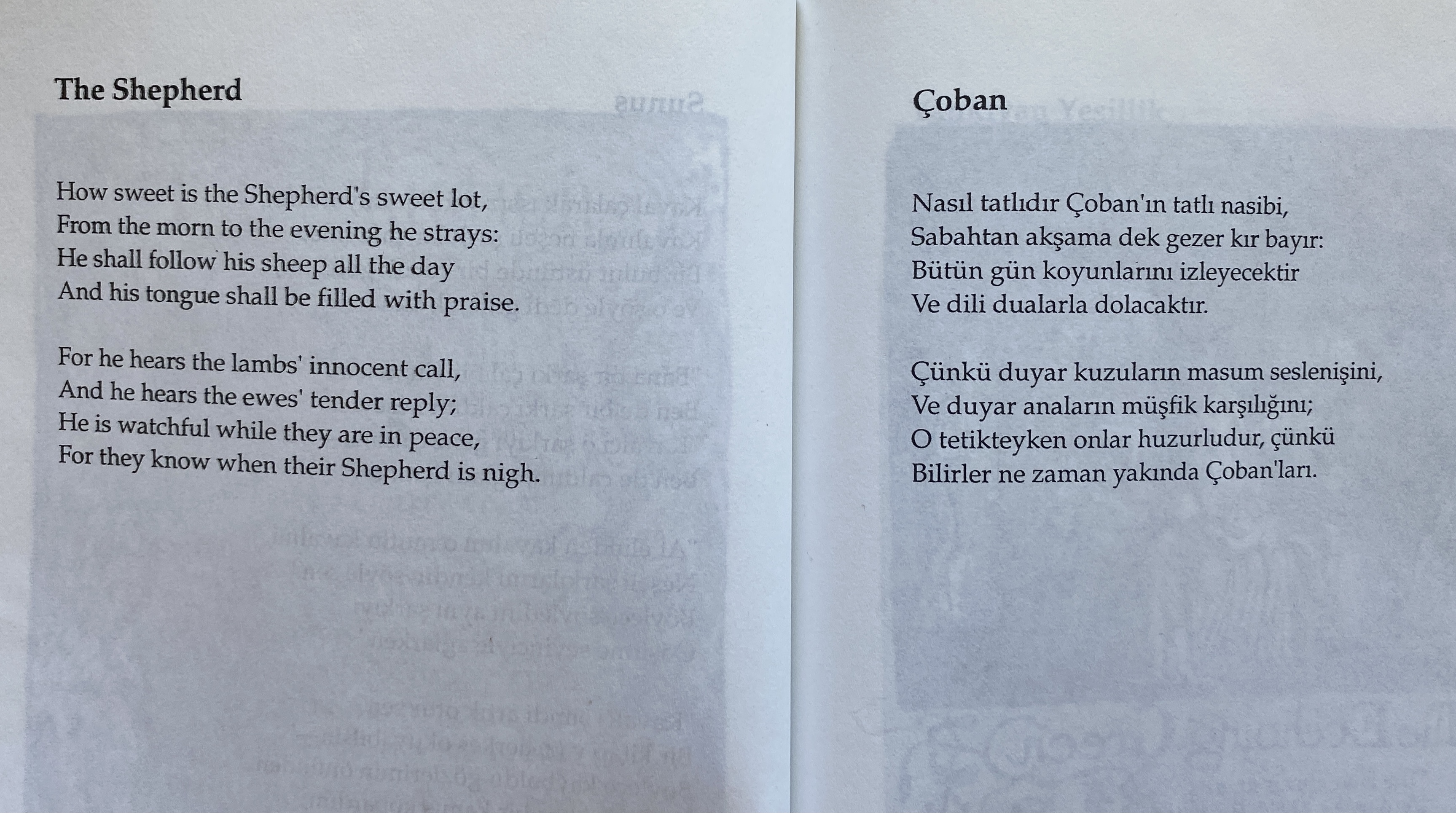 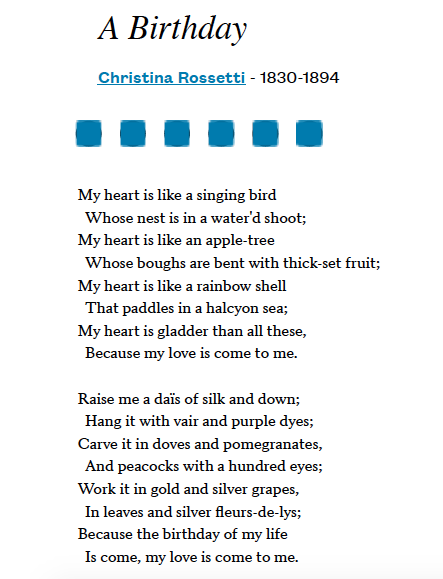 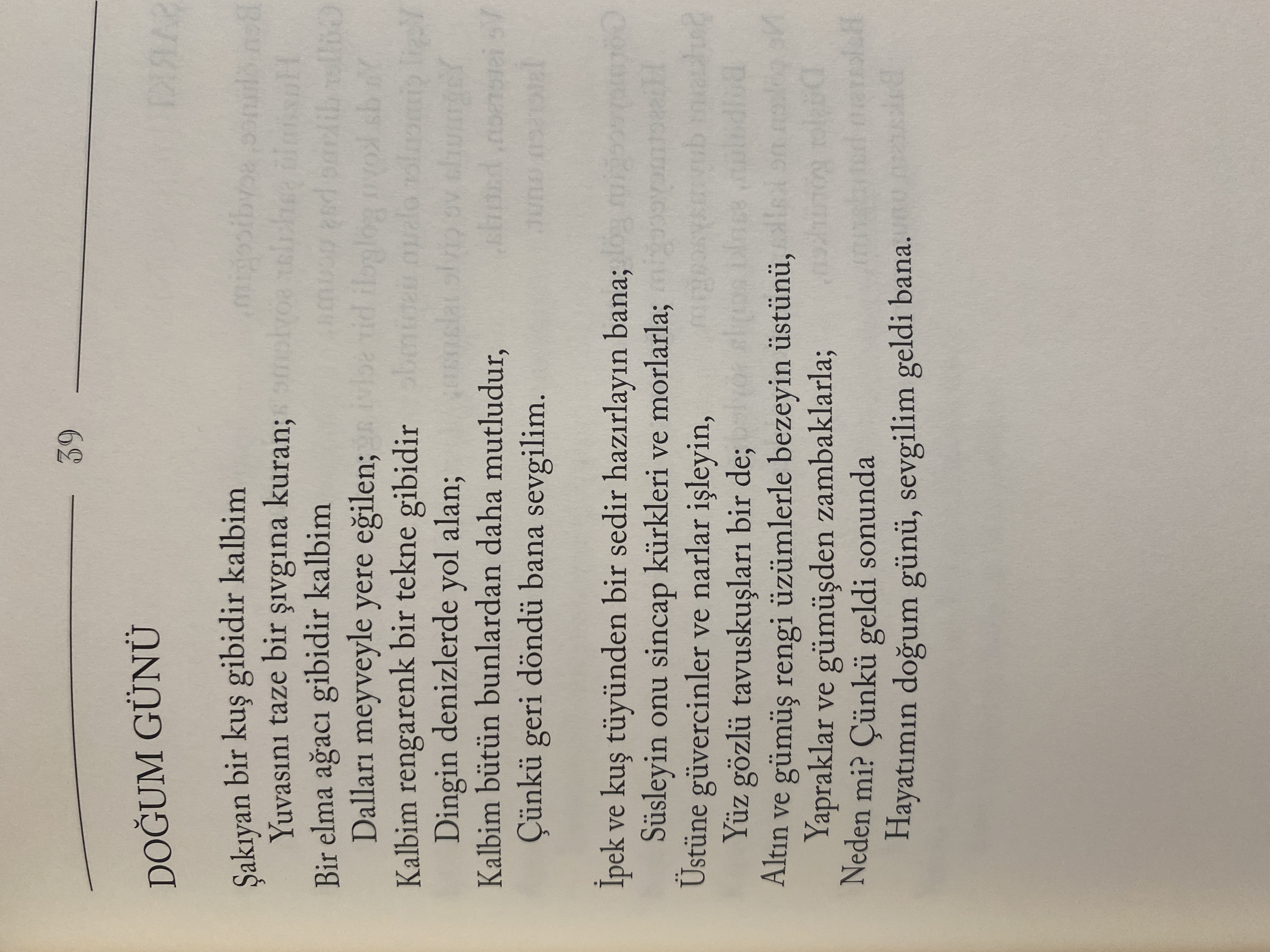